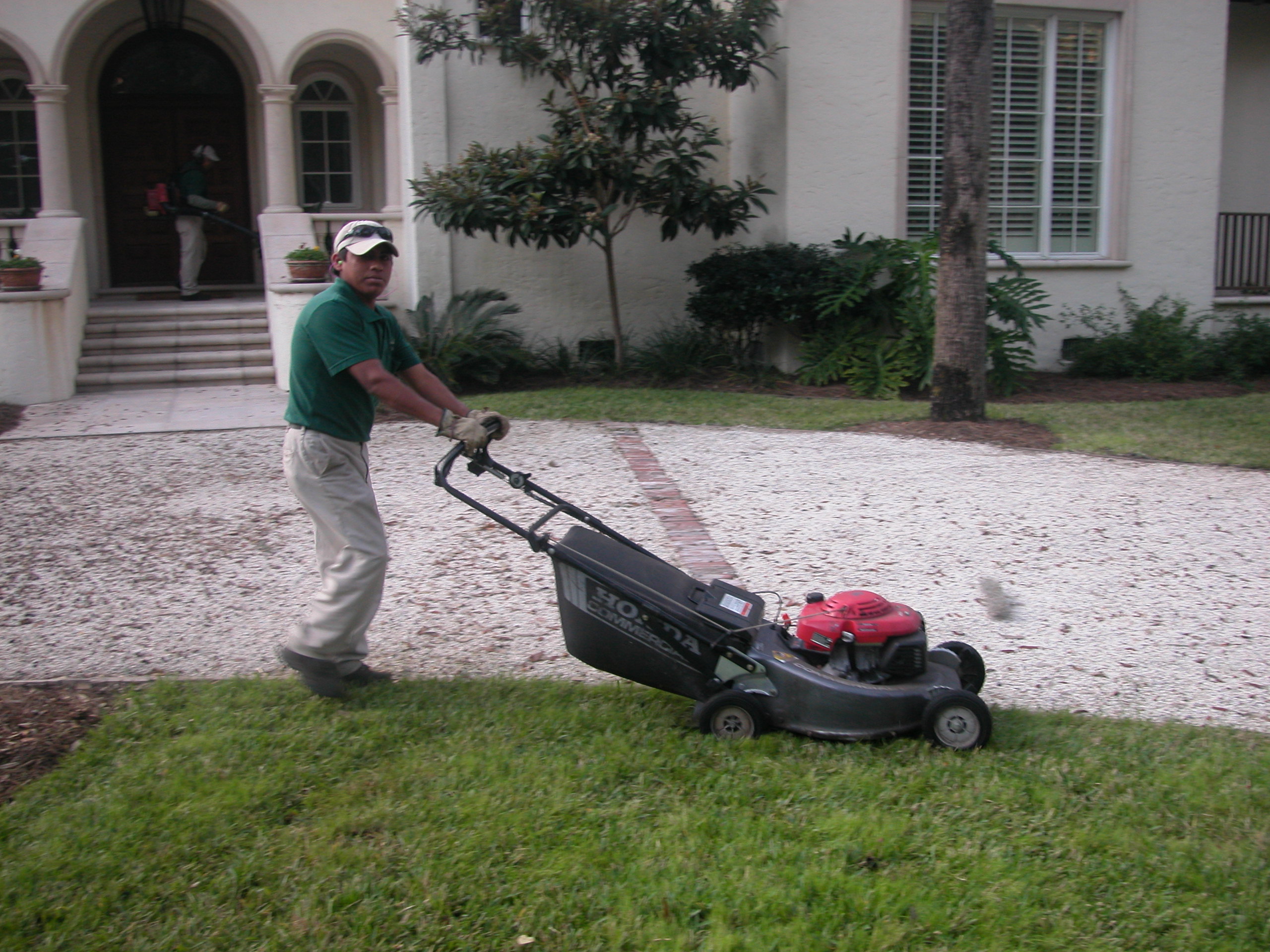 EXPLORING CULTURAL DIFFERENCES AND OVERCOMING 
COMMUNICATION PROBLEMS WITH YOUR 
HISPANIC/LATINO WORKFORCE
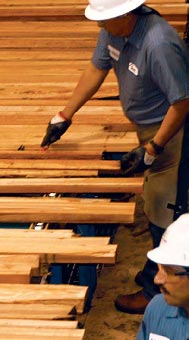 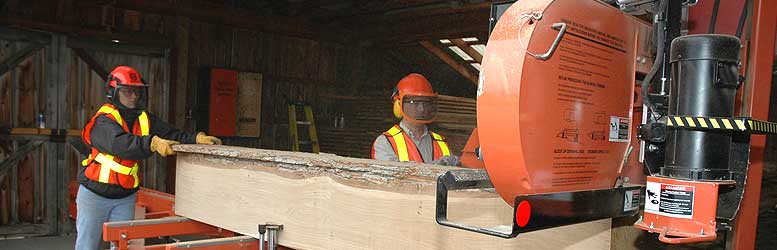 Dynamics and Importance of Hispanic Workforce
Nationwide Green Industry uses Hispanics/Latino as backbone work force

In Georgia 75% of work force in the green industry (landscape, golf courses, nursery, greenhouse) industry employs Hispanic / Latino workforce

Landscape companies (Georgia) are based on Latino workers
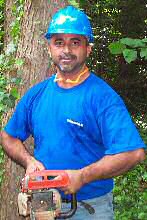 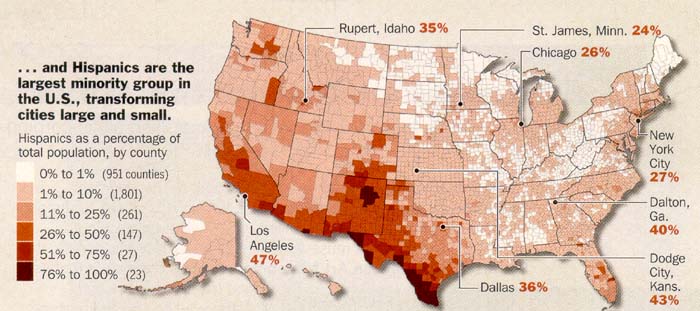 Potential clients?
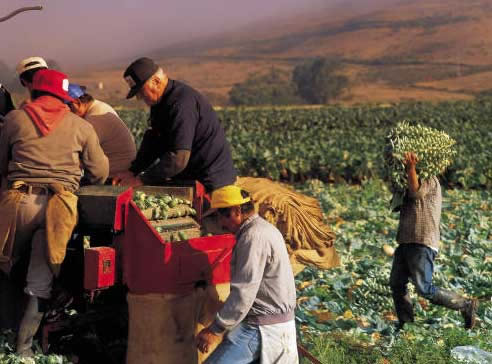 [Speaker Notes: Slide 10. Impacts on horticulture/agriculture
	In the Green Industry, the fastest growing industry in the state, Hispanics are key to maintenance and installations, production, processing and retail. 
This year (2002) purchasing power of the 39 million Latinos has grown to $580.5 billion. In Georgia the figure is $11.3 billion.]
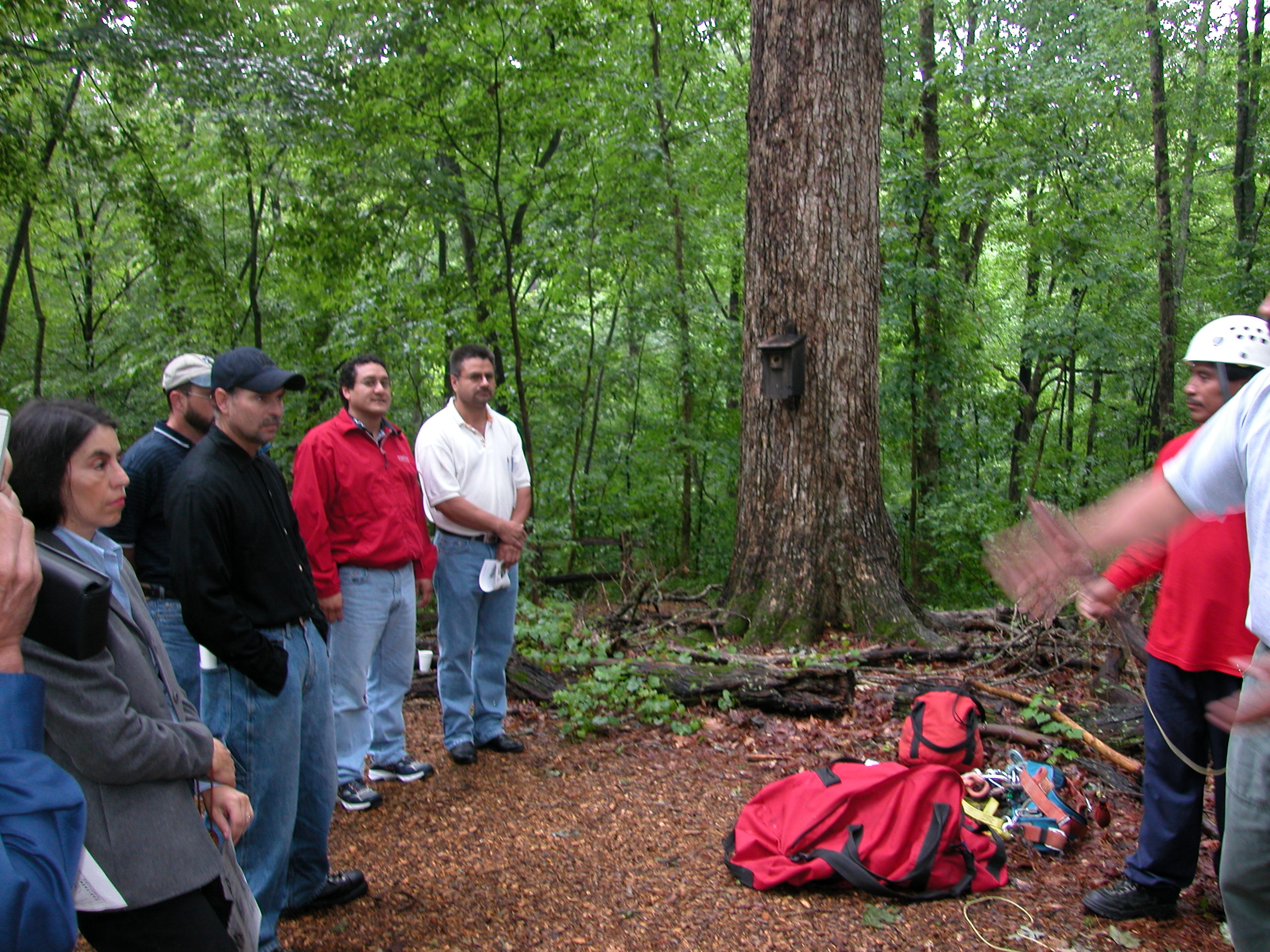 FACTORS TO TAKE INTO CONSIDERATION
AND THAT INFLUENCE THE HISPANIC WORKFORCE
HOW CULTURE, EDUCATION RELIGION AND OTHER FACTORS 
INFLUENCE THE MANAGEMENT OF HISPANIC 
WORKERS
SOME CHARACTERSITICS OF HISPANIC WORKFORCE
Hispanic/Latino= 
Hispanic (a person from or descending from Spanish speaking countries)
Latino (a person from Latin America-Geographical)  

Mostly Mexican (60%)

Young (Less than 35 years old)

Hard working

Loyal

Education level is vary variable

Eager to learn

Pleasing
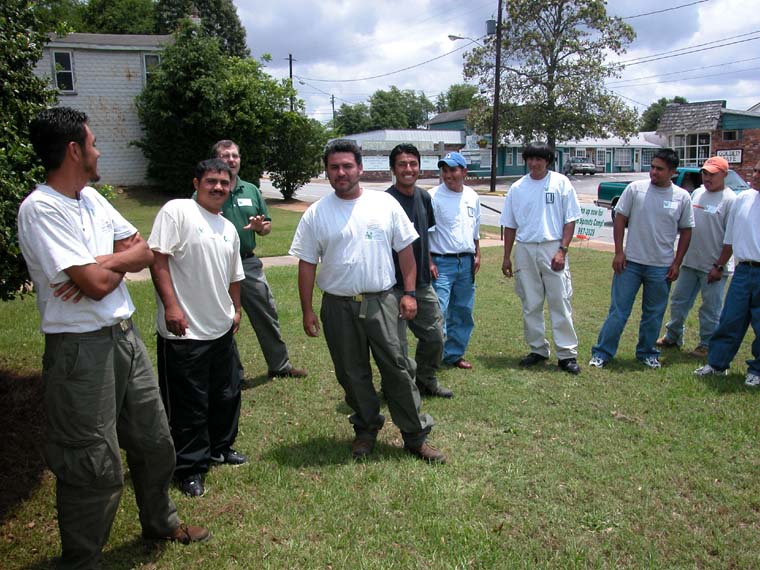 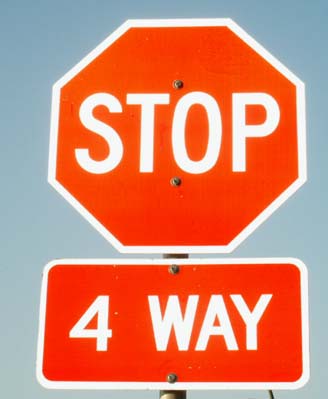 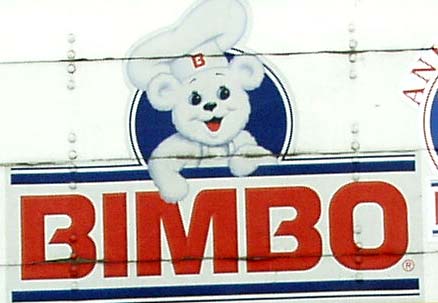 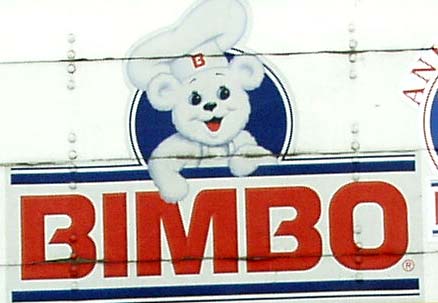 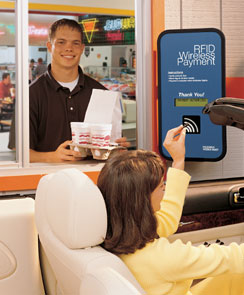 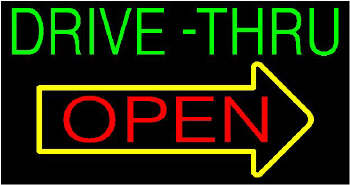 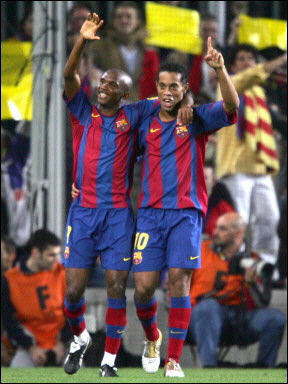 THIS IS FOOTBALL
(FUTBOL) FOR HISPANICS
HISPANIC/LATINO  VS  MEXICAN, GUATEMALIAN ETC…
(Where they come from)
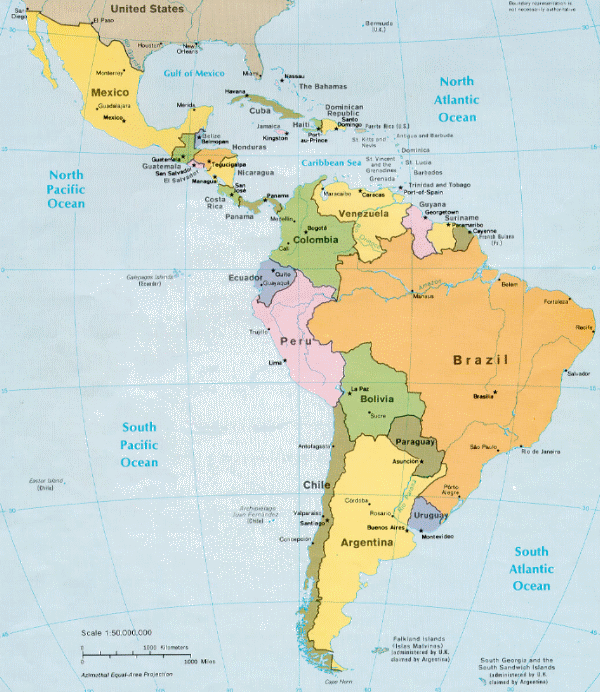 Juntos pero no revueltos
(together but not mixed)

Own nationality
Commonalities 
Differences in customs
Some language regionalisms
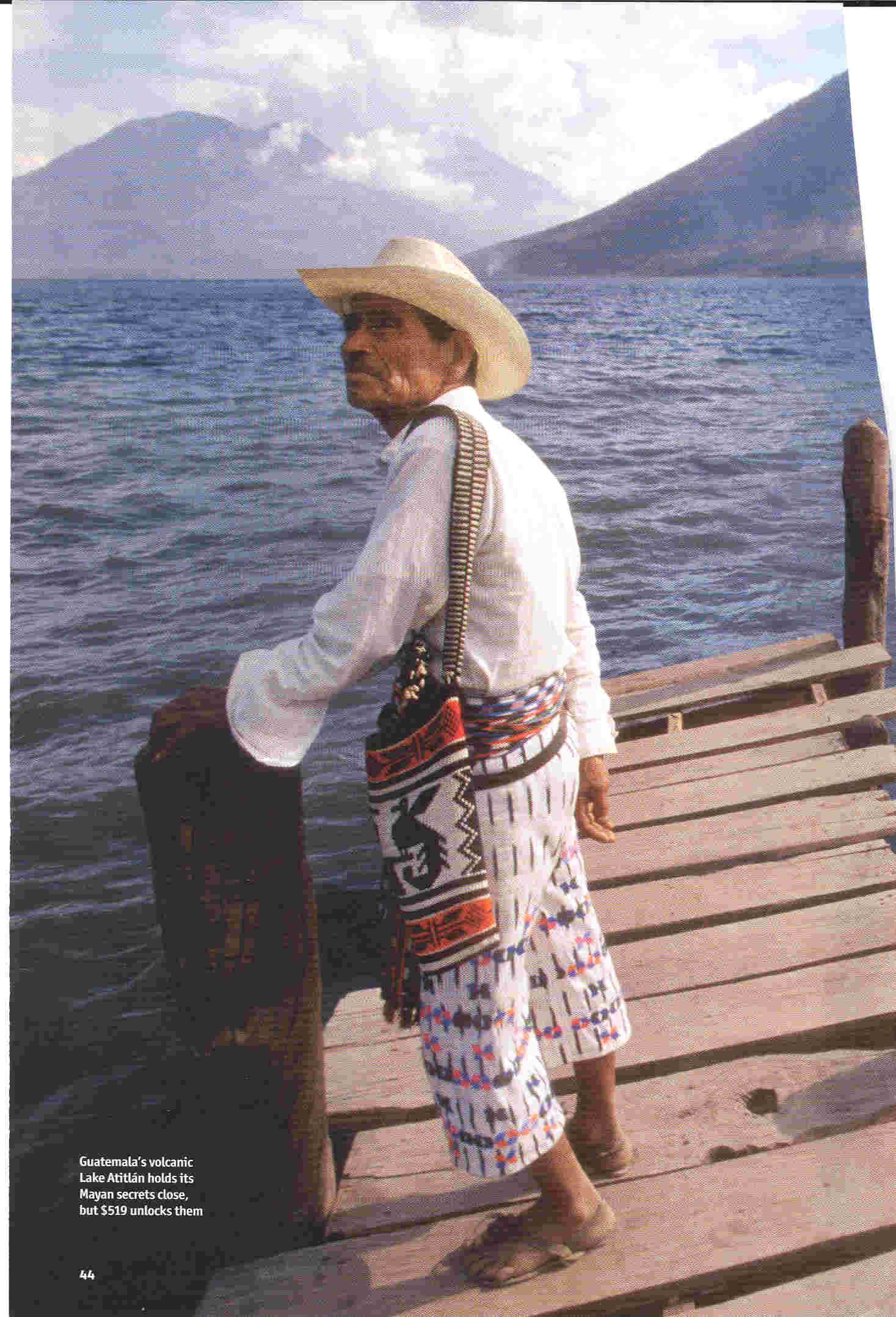 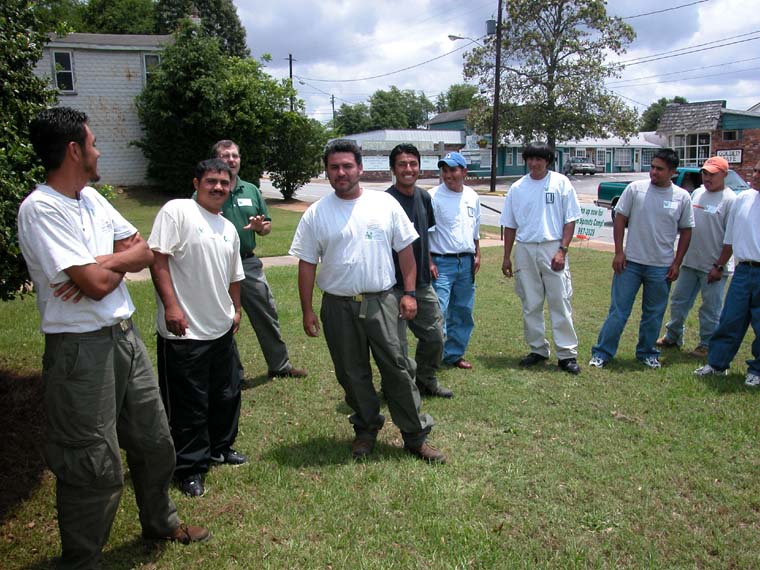 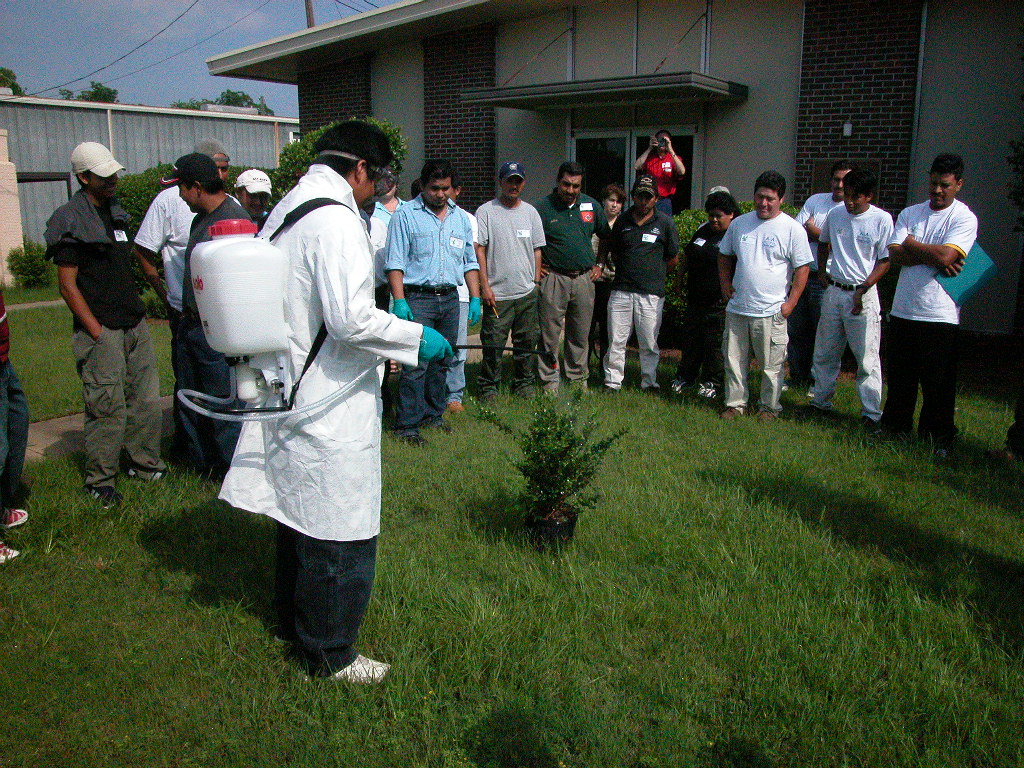 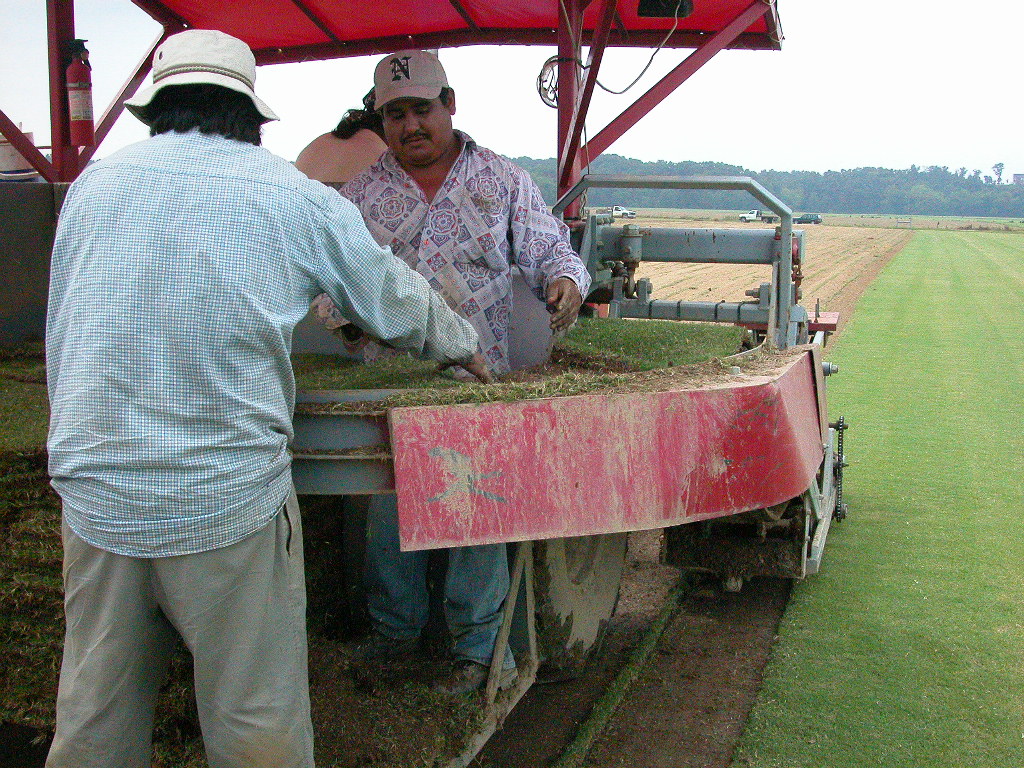 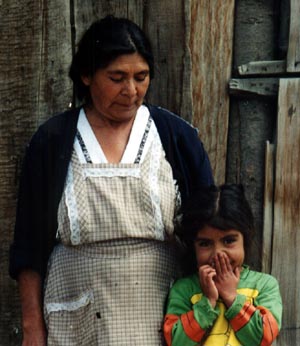 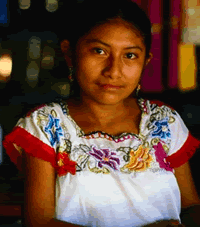 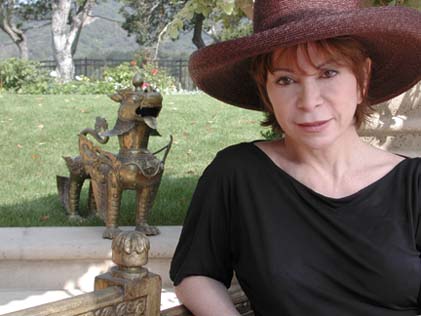 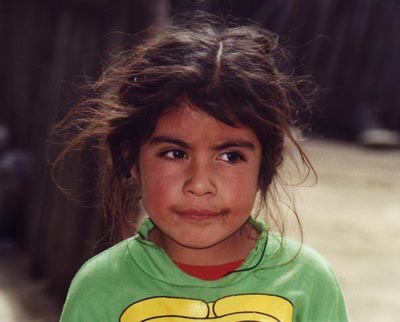 People
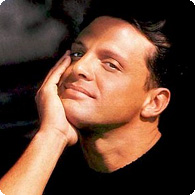 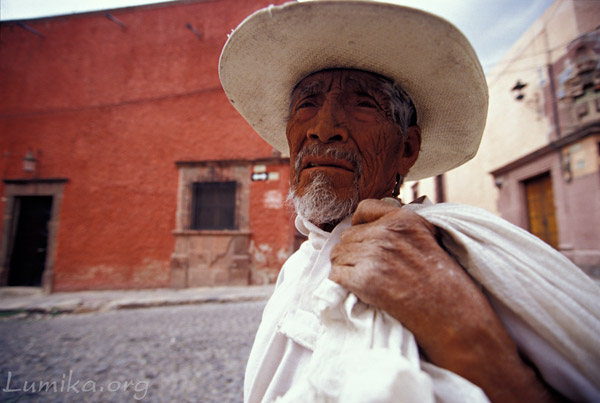 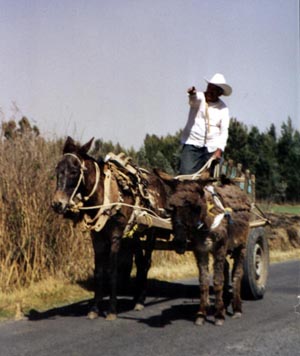 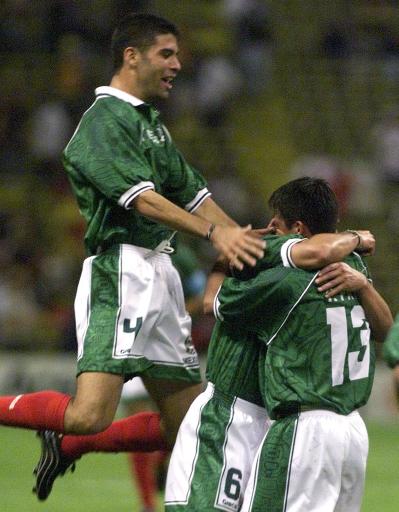 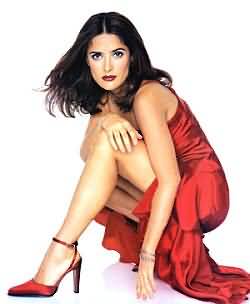 Mestizo (Amerindian-Spanish) 60%, 
Amerindian or predominantly Amerindian 30%, 
white 9%, other 1%
MESTIZAJE= BLEND OF SPANIARDS / NATIVES


NO RACES TO SPEAK OF


MOSTLY SPANISH SPOKEN


SEVERAL/MANY INDIGENOUS LANGUAGES STILL SPOKEN


FEW HAVES, MILLIONS HAVE NOT’S
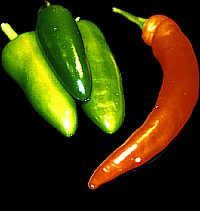 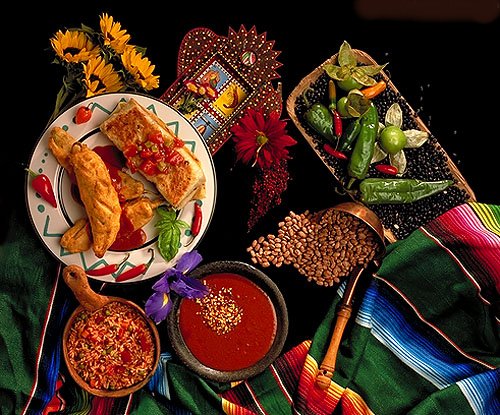 Food
Food
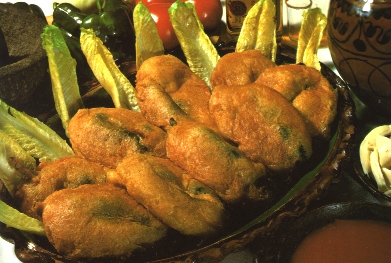 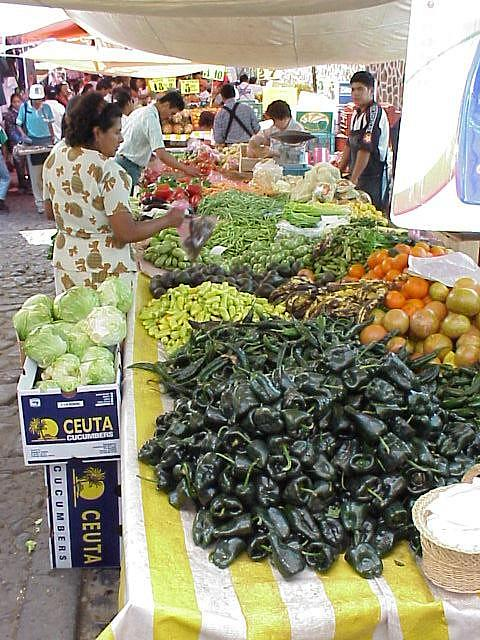 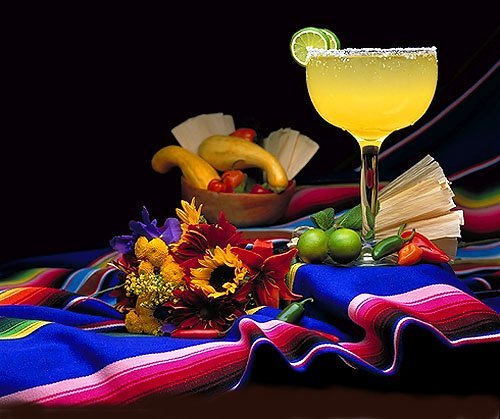 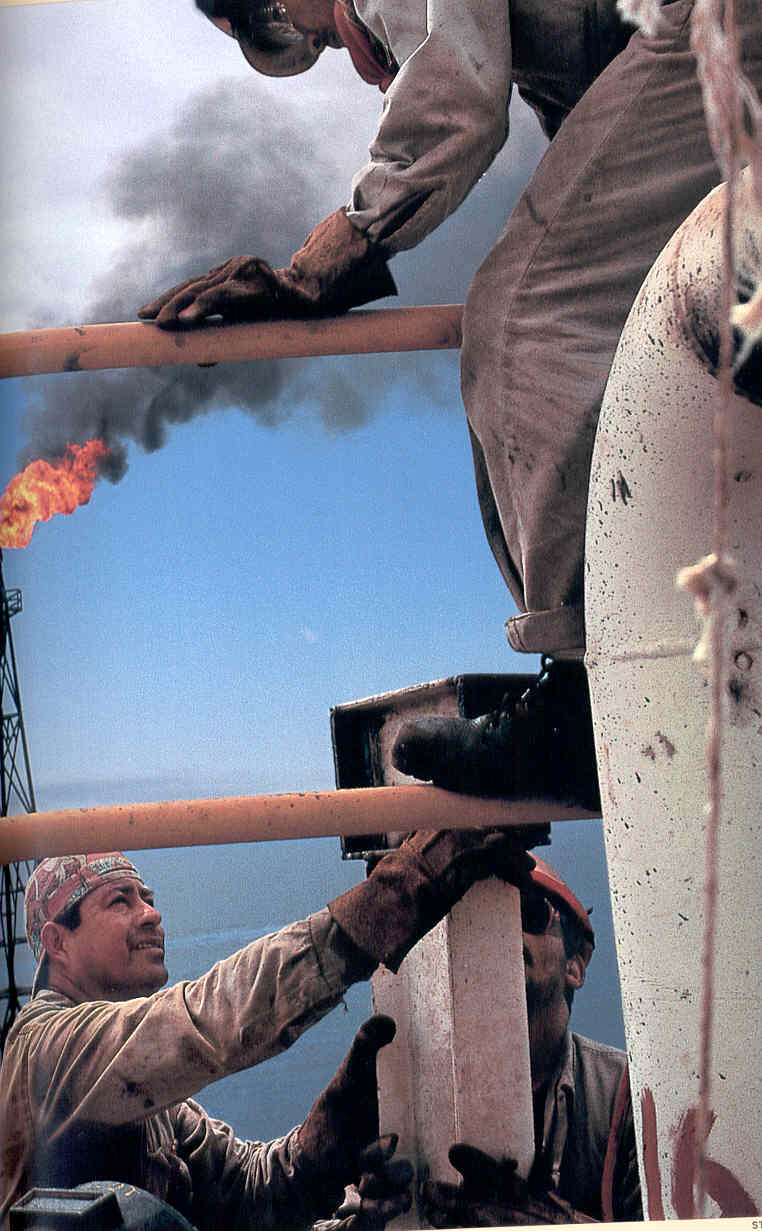 UNIQUE SUSCEPTIBILITIES
Language barriers 
Adoption of a new lifestyle 
High stress at work, school and in the social environment
New rules, regulations
Apprehension due to Legal status
Imagine yourself in other country
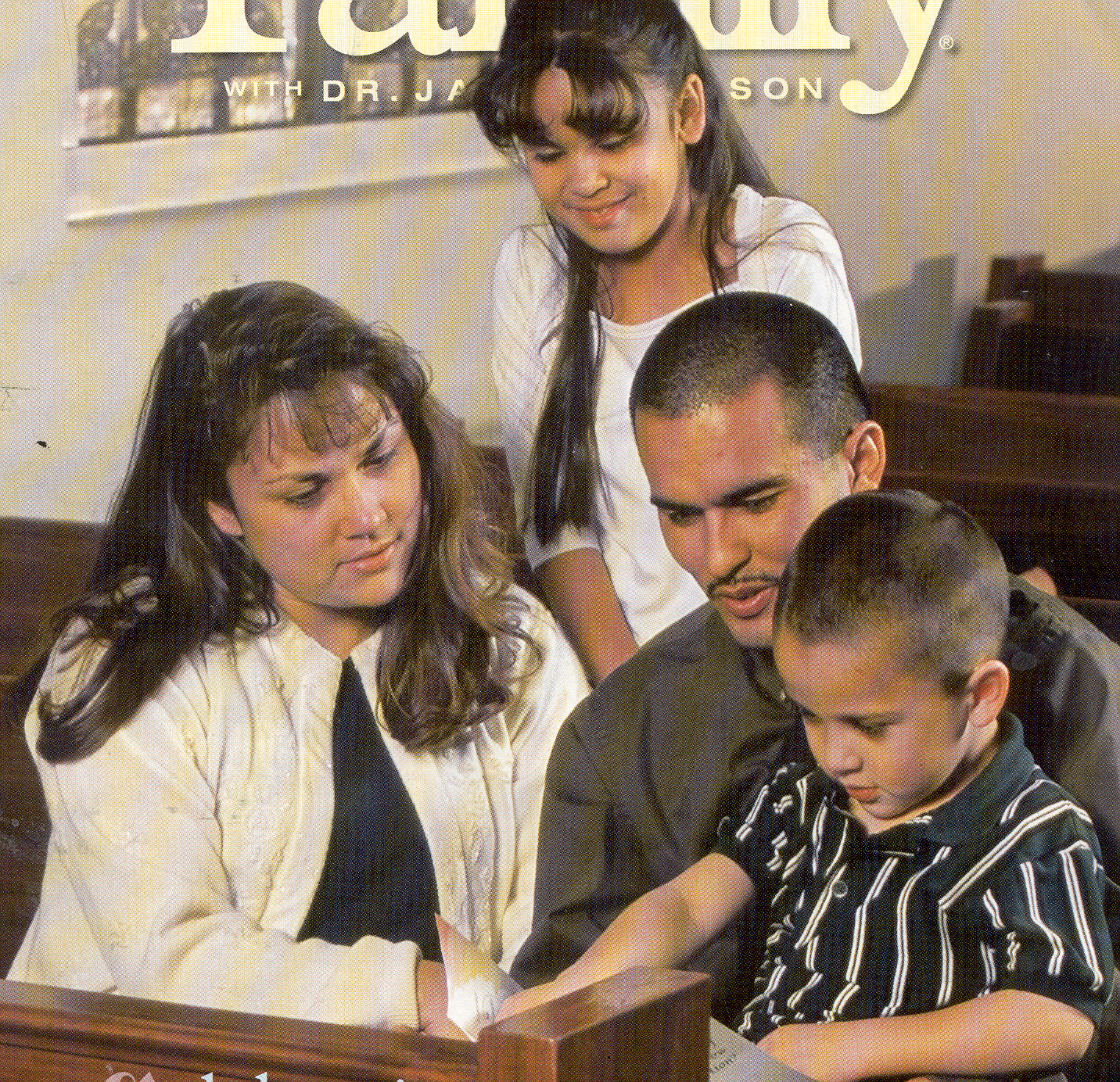 La Familia -The family- 
Is the center of Hispanic Life
Strong ties
	Direct Family
	Extended Family 
Support system
Based on strong religious beliefs
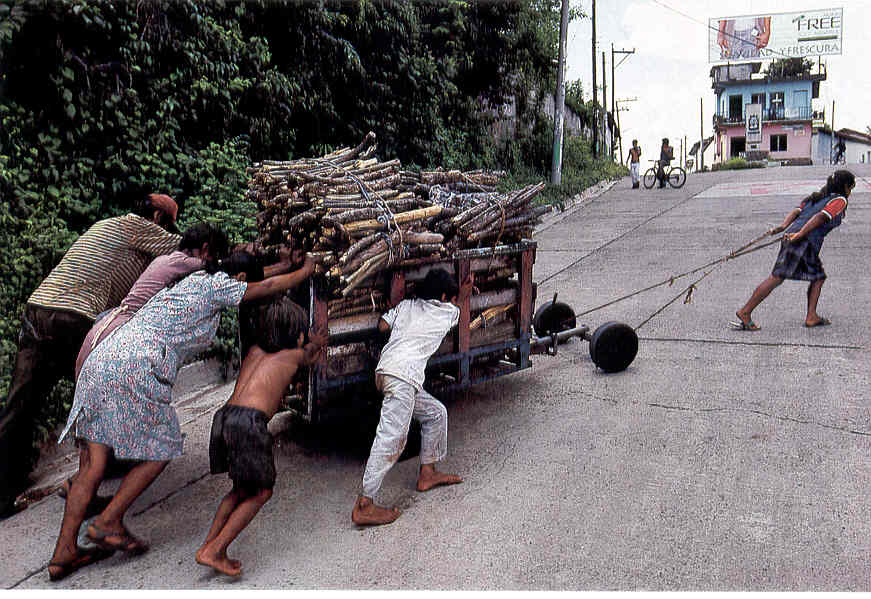 FAMILY

Mexico				US

Family first priority		Mostly, work first priority
Extended family		Nuclear family
Children Sheltered		Children independent
Parental control		Parental involvement limited
Wife domestic role		Wife dual role
Very limited mobility	Mobility is common
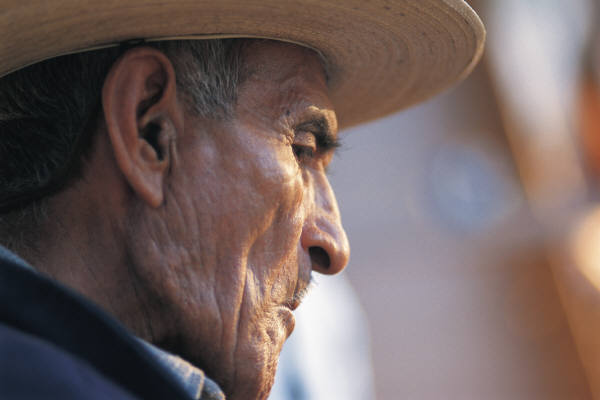 The father or oldest male (direct relative) holds the greatest power in most families and may make decisions for others in the family.
Work related-examples

Older person in the crew
Most seniority
Paternal figure
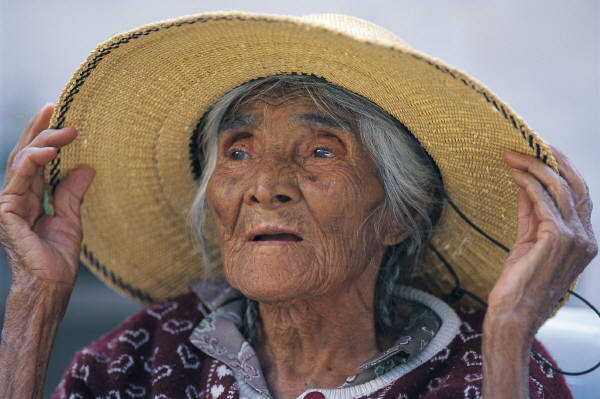 The woman is expected to be the primary force holding the family and home 
primary caregiver and 
responsible for most of the parenting.
Changing roles
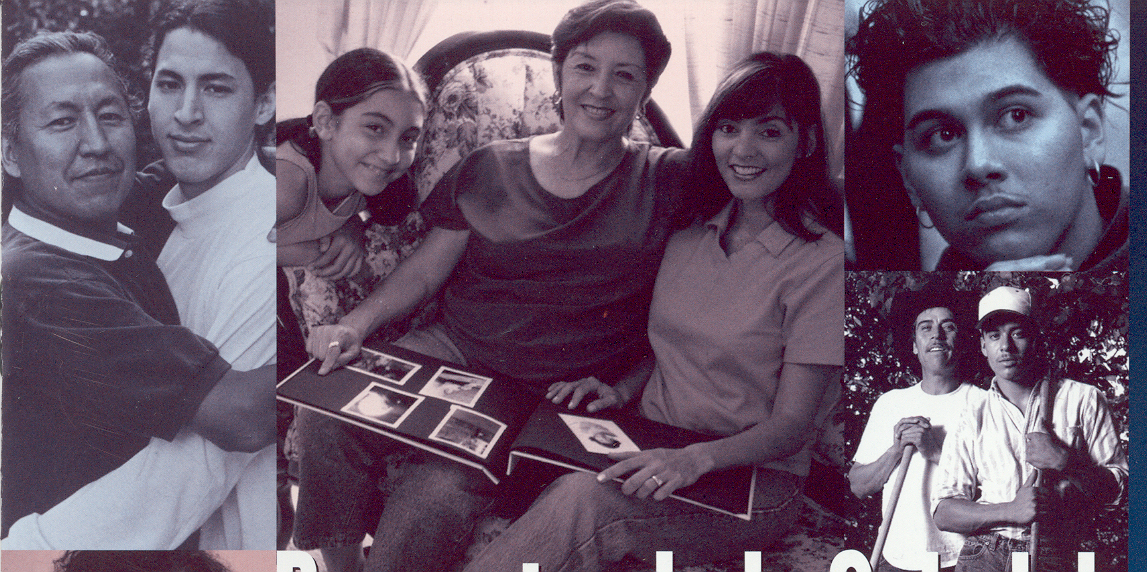 Individuals have a moral responsibility to aid family members who
experience financial problems, unemployment or poor health conditions.
Families gather together to celebrate holidays, birthdays, baptisms, 
first communions, graduations and weddings.
Families instill in their children good manners and respect for authority and the elderly.

Families care for their ill, injured, disabled or aging relatives. 

If traveling to another town or city, families stay with relatives.

For an outsider,  it is the highest honor to be considered 
“como de la familia” –like family-
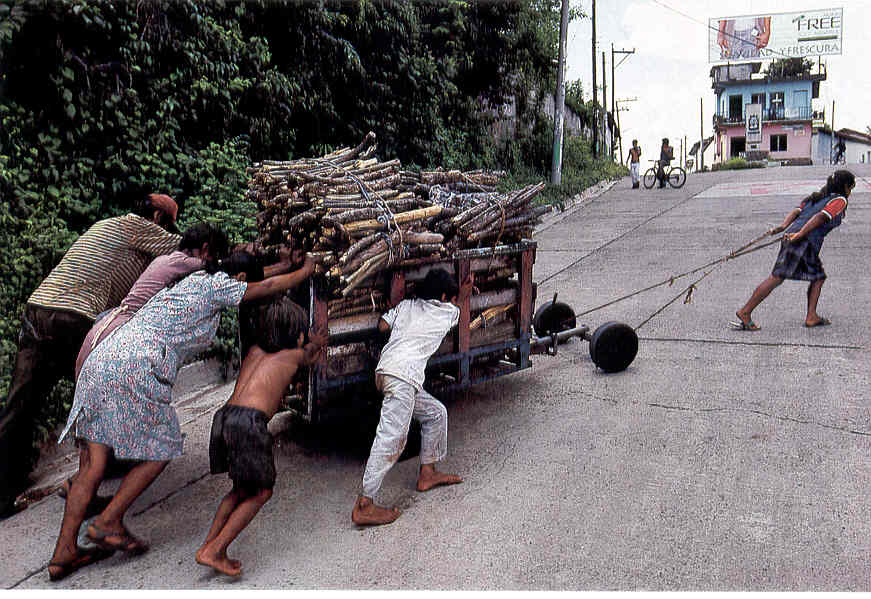 Why is it important to know about 
the family structure?
Consider
In many cases-family is thousands of miles away

Communicating-talking to their family is vital to them

Economic support for their families-sending money home
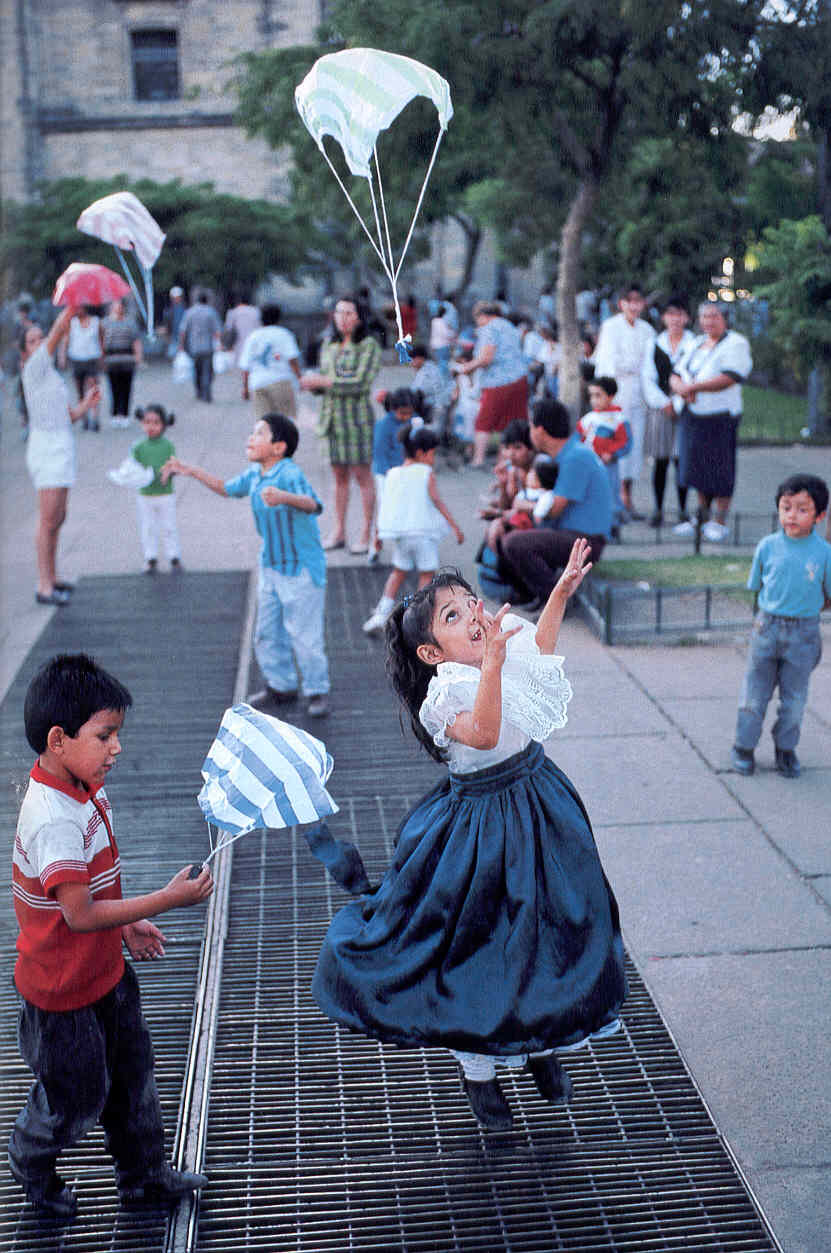 Sons/daughters the most 
important
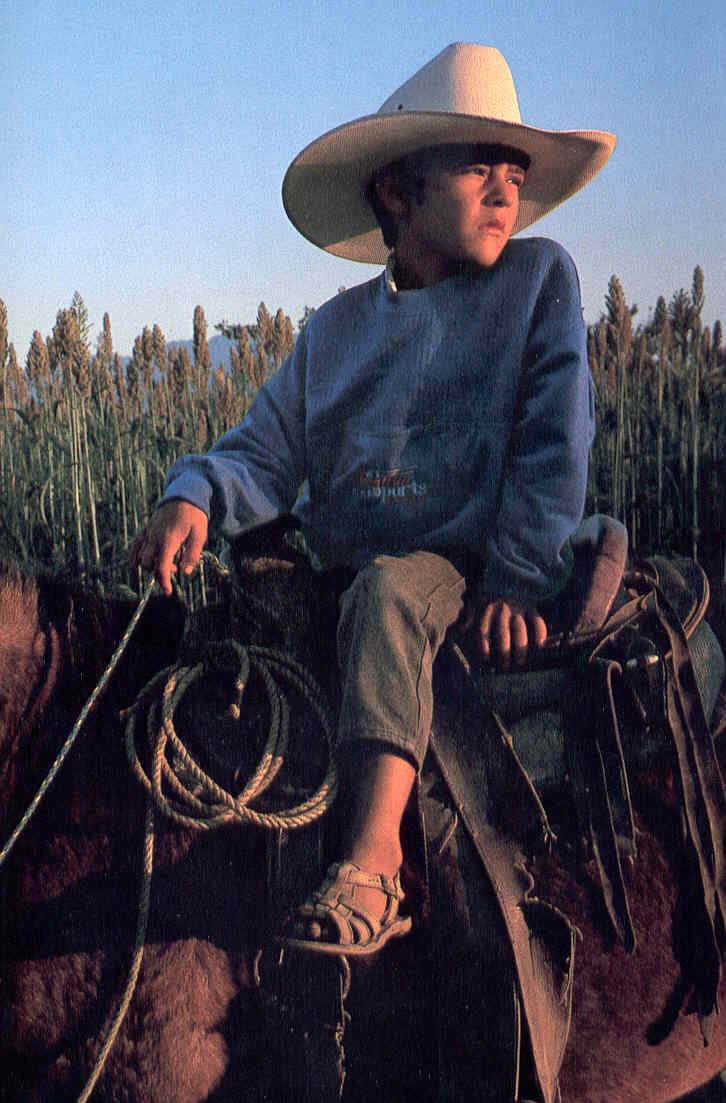 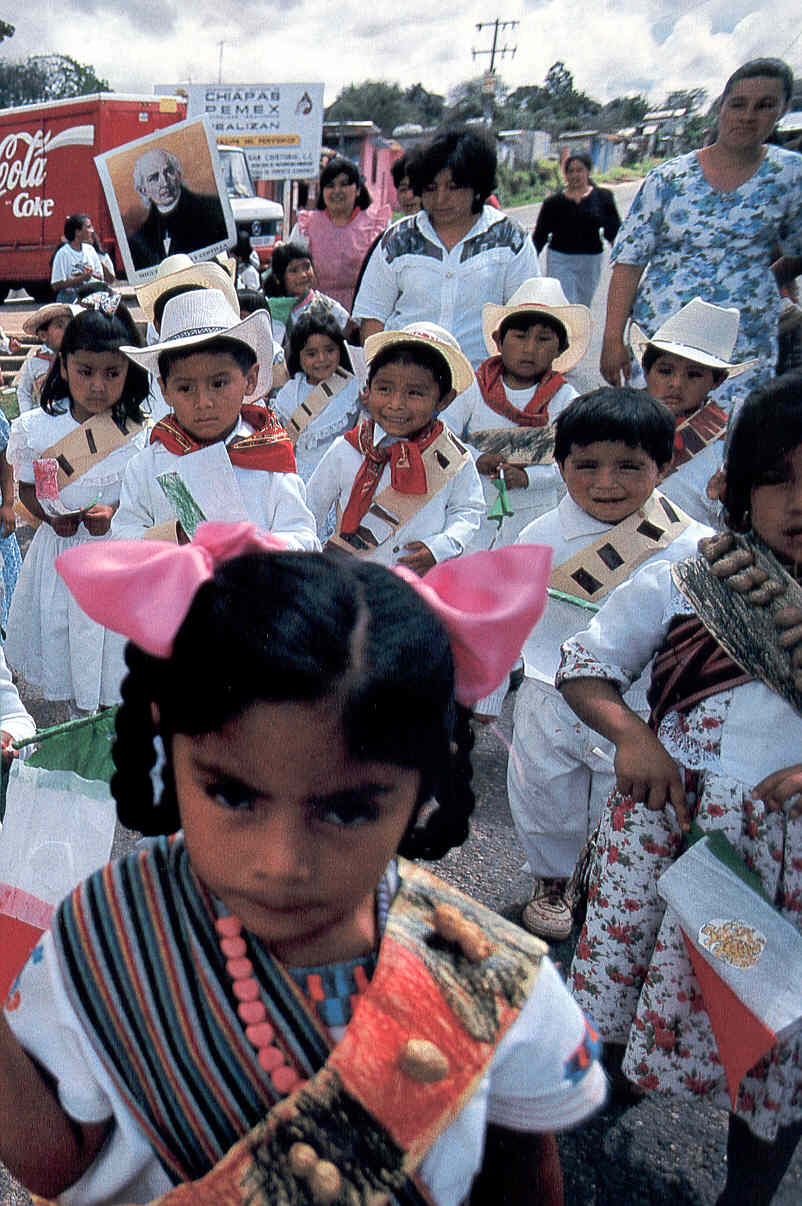 How to Maximize Communication, Trust, Relations
Be genuinely interested on them and family

Make it easier for them to communicate with their families
	La tarjeta (the phone card)/El telefono (the phone)
	Internet for younger people 

Be interested in their families back home
	Names, Town
	Place a Map of country of origin, learn and talk about it
Investigate information on how, where, proper procedures, 
for cashing a check, how to send money home 
(in many cases they are subject to abuse)
	El giro postal (postal money order)
	Banks
	Bring a Spanish-speaking bank employee to talk to them


Locate sources of community information in Spanish
(Yellow pages, newspapers, associations, churches)


Translate important company information (insurance, safety etc)
Avoid “la nostalgia”-homesickness- due to missing the family
	Encourage a sport-(Soccer games, Baseball games)
	Rent a movie



Use “persuasive” tactics positively in important issues such as
 punctuality, safety, health, drugs, alcohol-using for example
 “hazlo por tus hijos” 
“Do it for your kids”
THE BOTTOM LINE
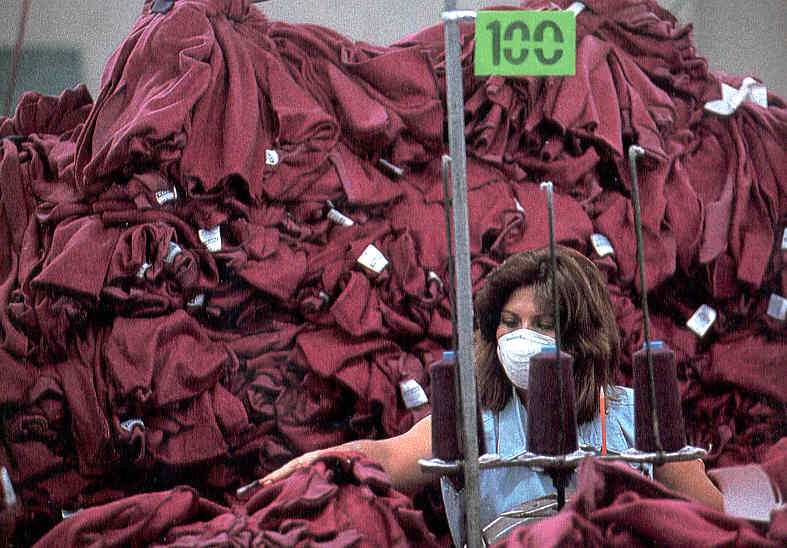 Authority roles
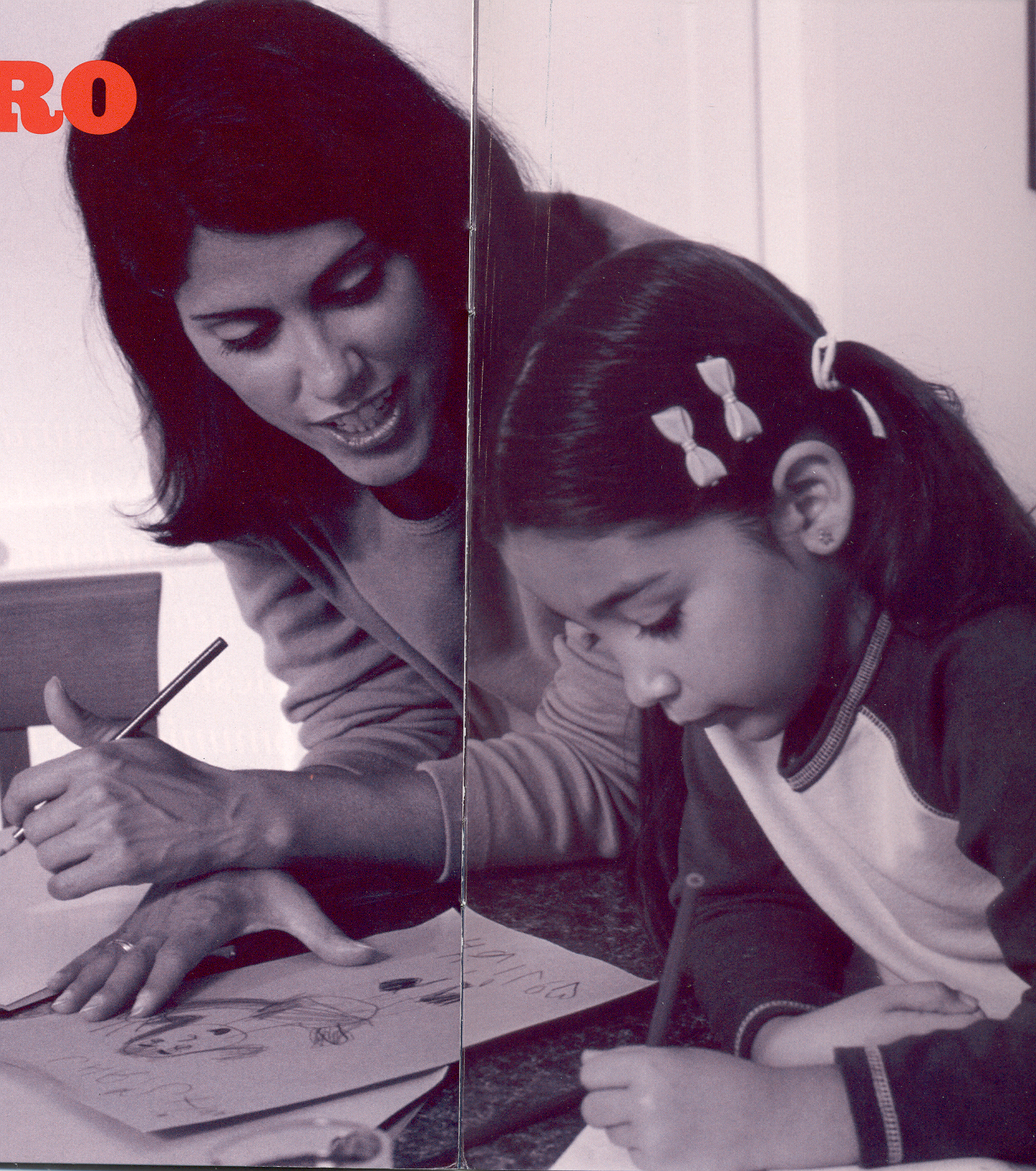 Gender roles
“Ask for permission”
Take inconsideration
Consider Gender Roles

	Might be easier to have an elder person or a woman to talk
 	about health issues to them.

	Women ( and Men) would fit better in designs (landscape)
	monetary issues, administrative roles

	If training women, it might be necessary to “ask for 	permission” of their husbands.
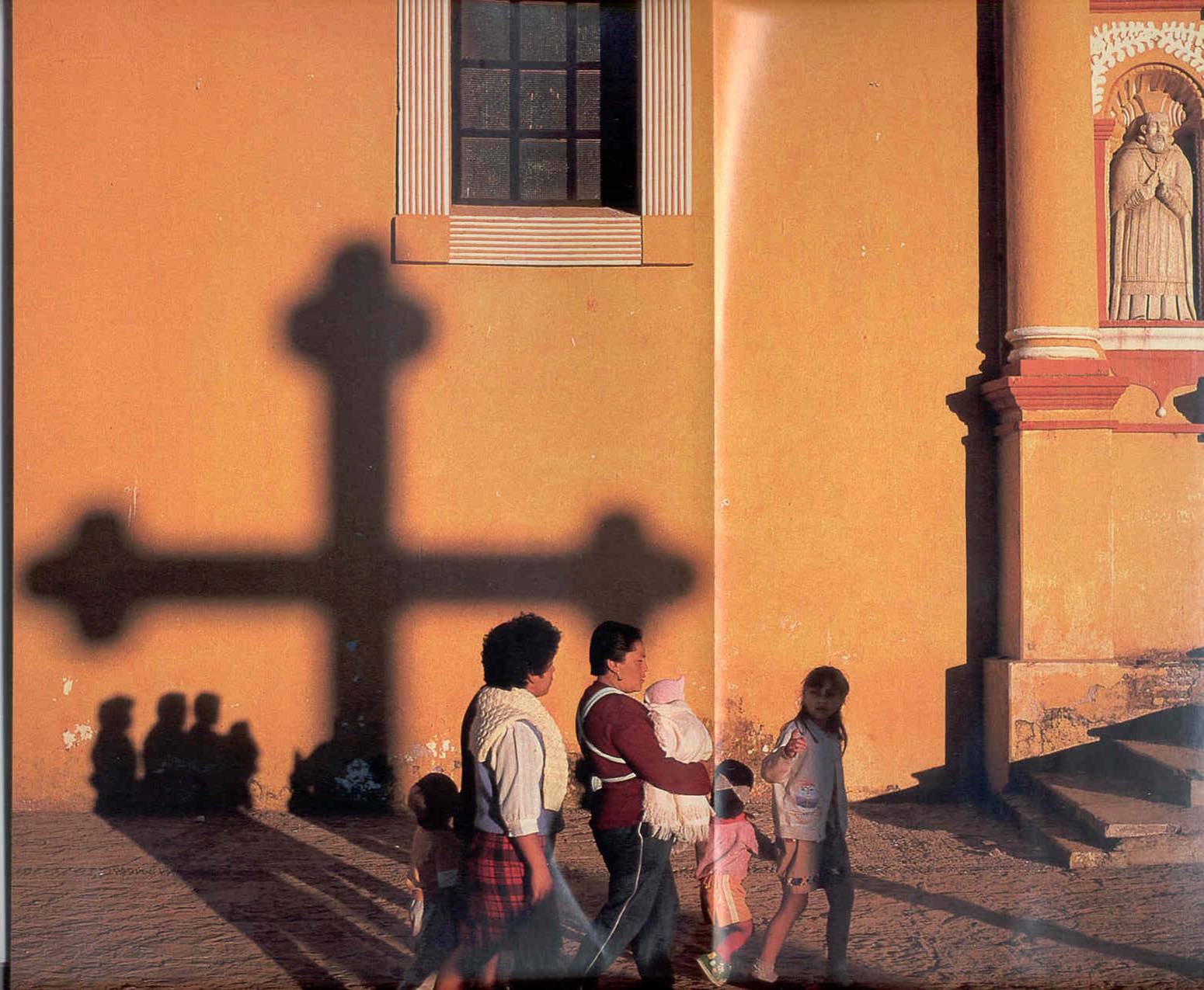 Religion 
Traditionally has played 
a significant role in the 
Hispanic way of life

Faith in God plays a significant role on their behavior and perception

Catholicism 70-90% in Latin America 
Other religions professed-Evangelical Christians, Main Protestant  
Denominations (Methodist, Baptist, Jehovah’s Witness, Mormon, etc)
Mexicans= 
Virgen de Guadalupe (Virgin Mary –Guadalupe) 
December 12th (National Holiday)
Santa Claus vs Three Kings (January 6th )
Dia de los Muertos (Day of the Dead)/ Holy Week (March-April)
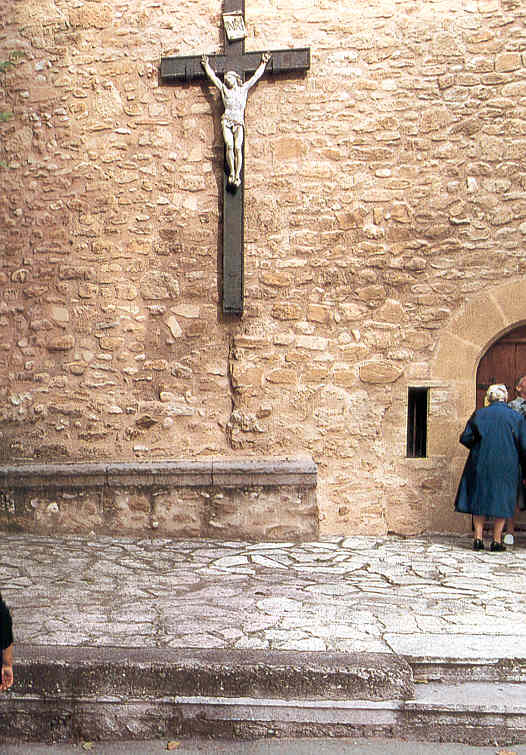 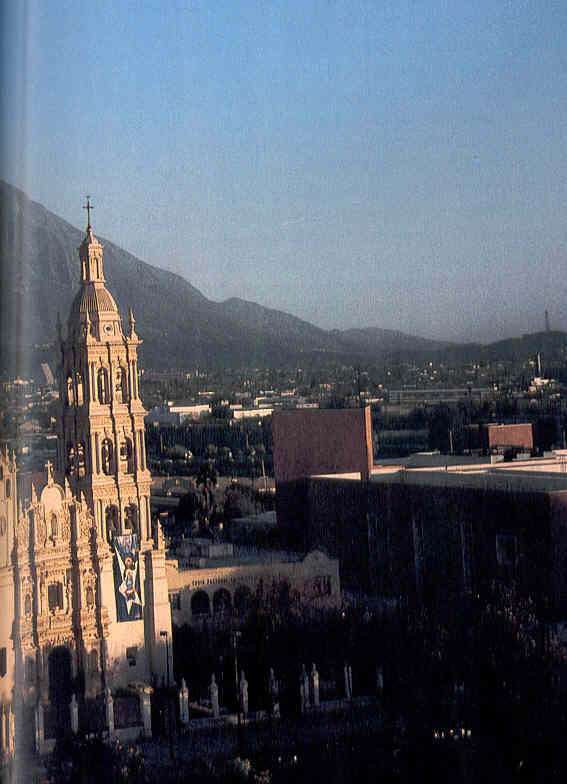 Unyielding Faith in God 
Influences workplace in terms 
of safety, goals and deadlines.
I will finish on time “si dios quiere” (if it is God’s will).
Expect as many kids as “GOD sends in”.
Que sea lo que dios quiera” I’m (safe, alive, etc) if god is willing (it has being termed “fatalism”).
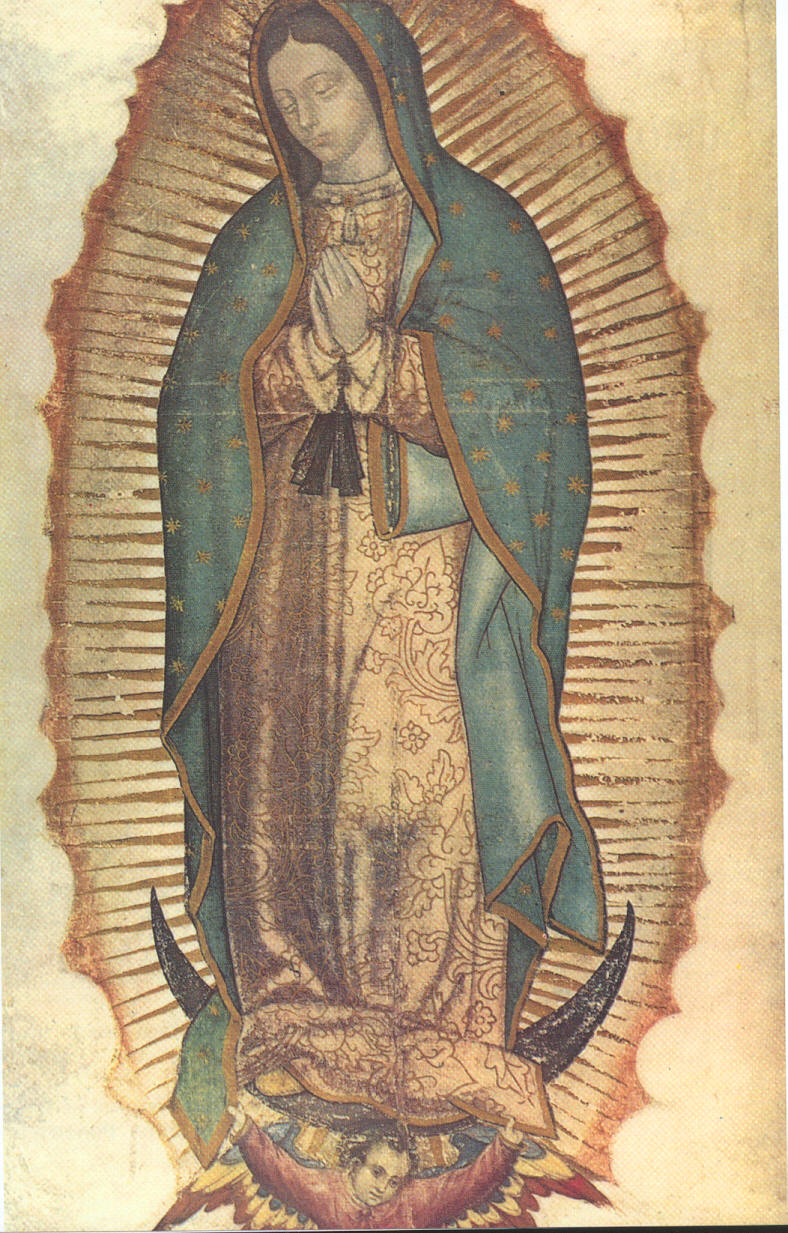 MEXICAN HOLIDAY

Virgen de Guadalupe (Virgin Mary –Guadalupe) 

December 12th (National Holiday)
Church can be central to the life of the
family and community, can be important resources 
in planning and delivering services. 

Make available information on Church addresses and denominations, pastor names and groups of service.

When talking about safety, consider “the role of fatalism”. 

There are church groups that offer help on several issues (English classes, support groups, etc). 

Be informed about religious holidays in their countries.
COMMUNICATION
LIMITED ENGLISH LANGUAGE KNOWLEDGE
PRONUNCIATION
Consider:

Use of Gestures
Use of space 
Time perception

Use a normal tone of voice. Watch your body 
language. Hispanics who don't speak English fluently will listen and learn from the tone of voice used and body language.

Clear orders, Follow up questions (Not only did you do it, but
How you did it)
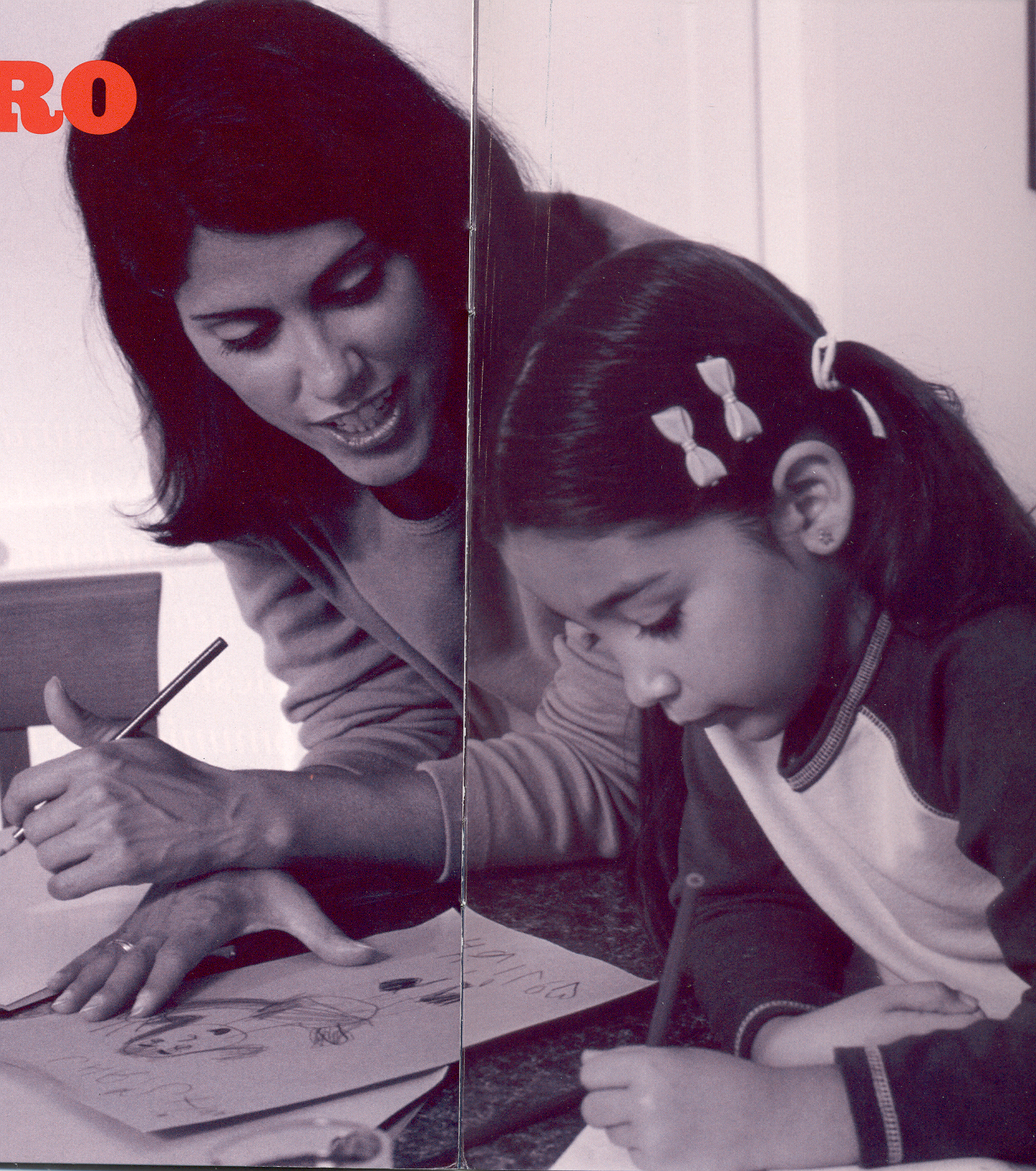 Education
Educational Background may 
differ due to country of origin:

Costa Rica=0-1% illiteracy 

Mexico= 15% illiteracy
(North Mexico vs South Mexico)

Honduras-El Salvador=15-40 %
illiteracy
Primary School (Elementary) 1-6th
Secondary School (Middle) 7-9th
Preparatory (High school) 10-12th
[Speaker Notes: Slide 16. Education
	Based on memorization. Teacher has all the information
One textbook for the whole country, often outdated and not sufficient copies for each student. Teacher dictates the information]
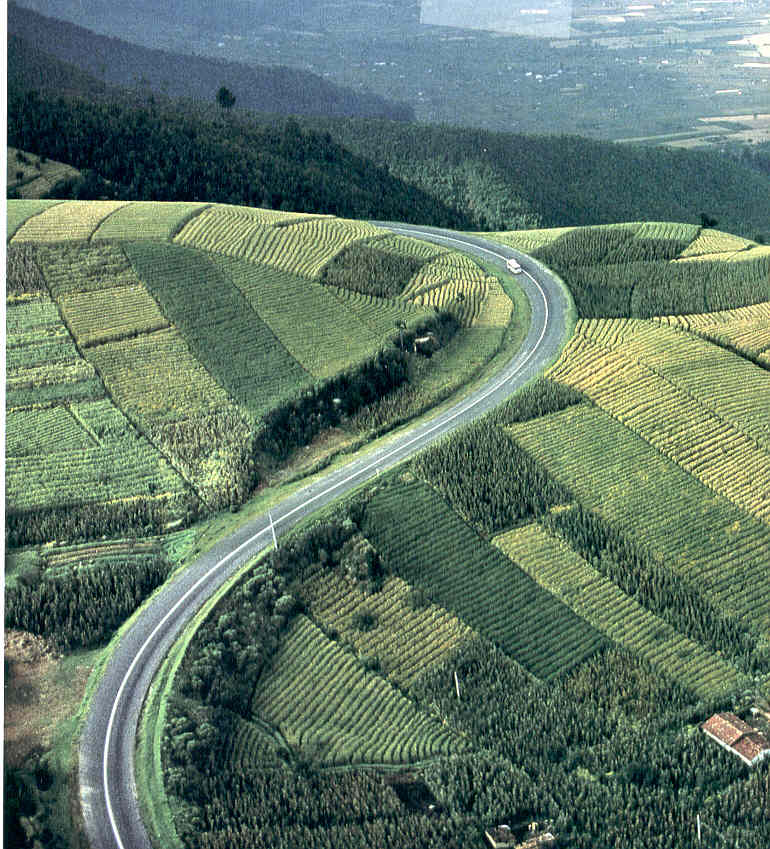 Regardless of their background and socio-economic status, 
most of them value education highly. 

In many countries students have to travel several miles to
get to school (access is difficult). 

Teachers may have to teach two or three grades simultaneously.
Education for employees
	Not an expense-it is an investment
	Trainings (in Spanish if available while they are
		learning English)
	Eager to learn new methods
	Build self esteem
	Talk frankly about mistakes

Avoid to pressure to much to be used as example
	Failing in front of others
What they value the most: 

EDUCATION FOR THEIR SONS AND DAUGHTERS
Provide information about schools: 
	Schools with ESOL (English Secondary to 
		other Languages) 
	Requirements for enrollment 
 	Where to get required immunizations 
	After-school programs 
	Special aid 
	Cafeteria requirements
[Speaker Notes: Slide 17. Management issues
	Time: there is always plenty of time, “say yes but not when”
	Fatalistic view of the future, men at the fate of nature/god
	Competition: Latinos avoid personal competition in the work place. In the U.S. emotions and sentiments are not part of business. A superior’s public reprimand is not considered personal, just part of the daily work. Work can be criticized but not an employee personally. Not so in the Latino culture. Work criticism is taken personally. A public stern criticism for errors done during work can be very personal and serious. Often Latinos are considered “thin-skinned” because of their sensitivity to work criticism.
	Delegation of authority is not a common practice. Supervisors do not delegate and subordinates wait for specific instructions. In the U.S; a take charge attitude is desired; make mistakes, correct them and move on.
Mobility and access to improvements in LA are very similar to the south. The good old boy system protects its members. Family and political connections lead to improvements and access to better jobs.]
TIME MANAGEMENT
US

Time is money
Punctuality (reliable and efficiency)
Life controlled by the clock (business and pleasure)
Appointment book

Mexico 

Time is relative –a suggestion-
A bit late is better, impolite to arrive very early
I will finish the job when I finish the job
Politeness over efficiency
Easygoing approach to life
Individualistic versus Group

US
Healthy competition, stimulus of competition
Competitive environment since childhood
Employee of the month, Teacher of the year, Most valuable player
Business need to bring people to advise to “team building”
“I” did  vs “WE” did

Mexico
Group oriented
Loyalty to the group
Comes from extended families
Group is a “family”
LANDSCAPE COMPANY FORMING TEAMS
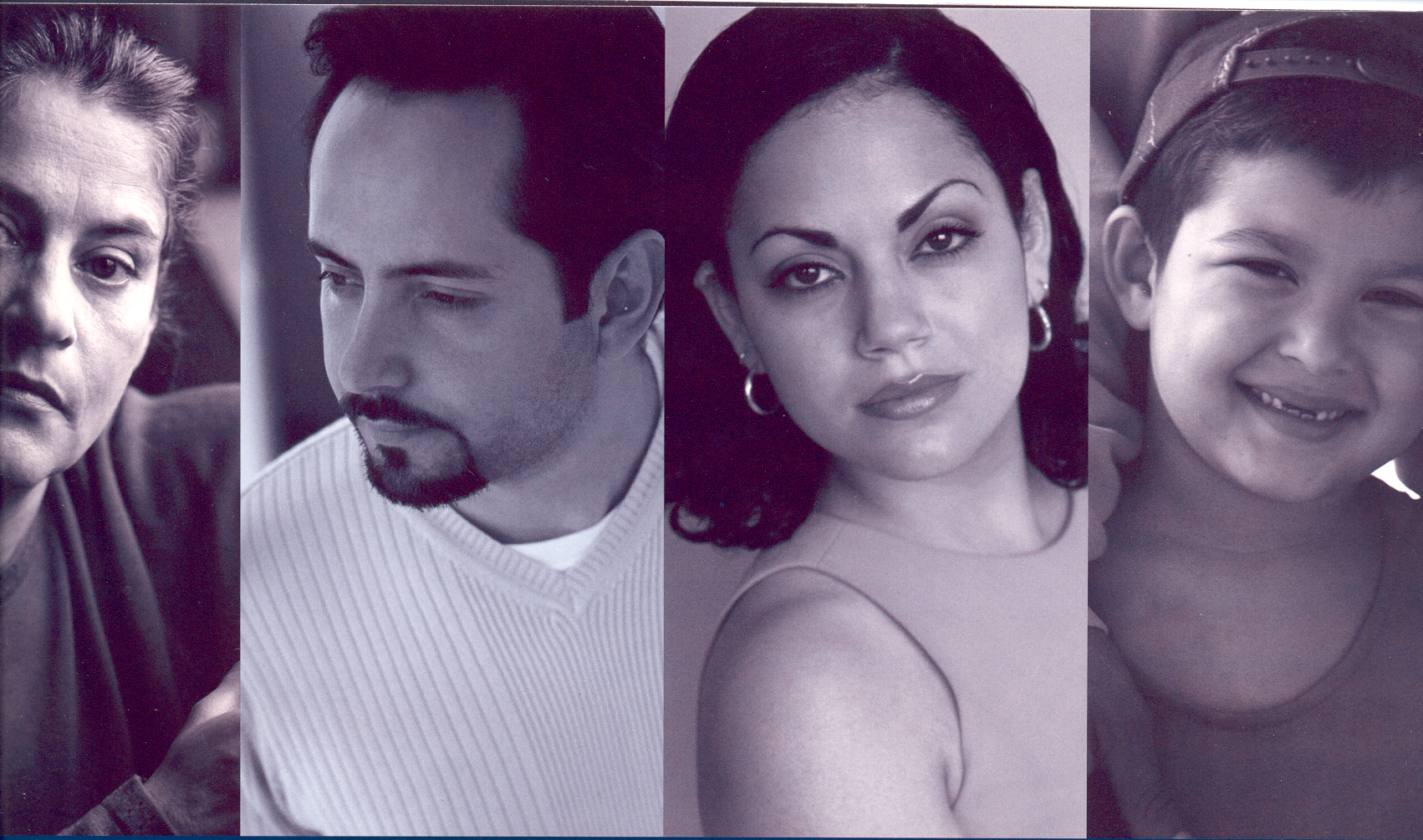 Health Issues
Health of a Hispanic worker 
		can be influenced by:
 
	






	Level of education
	Proximity to health care facilities 
	Poverty in their native country 

May affect the current health status of many immigrants.
The Health System is very different in the US than in many Latin
American Countries.
Mexico's Health System has evolved into a combination of socialized and privatized medicine. 

The Social Security institutions (43%), which include the Mexican Social Security Institute (IMSS) and the Social Security Institute for Government Employees (12.5% of income).

2.  Secretary of Health (SSA), which provides the Public Health services. 
	
The employees in the private sector and self-employed people are covered by IMSS, which is financed with contributions from employees, employers and the Federal Government.

3.	Private Sector
HEALTH INSURANCE
FOREING CONCEPT

NOT AVAILABLE IN MOST CENTROAMERICAN COMPANIES AND
MEXICO

HARD CONCEPT TO UNDERSTAND

PAYING FOR A NON EXISTANT SERVICE
USE REAL LIFE EXAMPLES OF BENEFITS

EXPLAIN BENEFITS USING FAMILY MEMBERS
New cultural problems require creative solutions
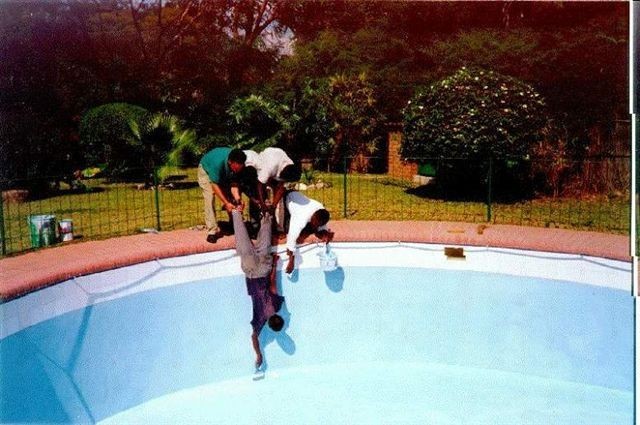 [Speaker Notes: A new cultural problem requires creative solutions]
You are a Latino if you…
1- use your lips to point something out
2- dance “merengue” and salsa without music
3- cannot imagine anyone not liking spicy food
4- are in a 4 passenger car with 8 people in it and someone is shouting, “Get in. There is room! You fit!
5- light a candle to the Virgin Mary on the night of a lotto drawing
6- mom packs your “lonchera” every day even though you just turned 32
7- don’t need any explanations; you know you are truly a Latino!!
[Speaker Notes: Slide 25. 10 ways to tell you are Latino
If you…
1- use your lips to point something out
 
2- dance “merengue” and salsa without music
 
3- have at least 30 cousins not including Julio working at McDonalds
 
4- cannot imagine anyone not liking hot sauce
 
5- are in a 4-passenger car with 8 people in it and someone is shouting “get in there is           room! You fit!
 
6- call your sneakers “tenis”
 
7- rub “Vicks” all over your chest and nose whenever you feel under the weather
 
8- light a candle to the Virgin Mary on the night of a lotto drawing
 
9- mom packs your “lonchera” every day even though you just turned 32
 
10- don’t need any explanations, you know you are truly a Latino!!]